India tackles the COVID-19 outbreak effectively
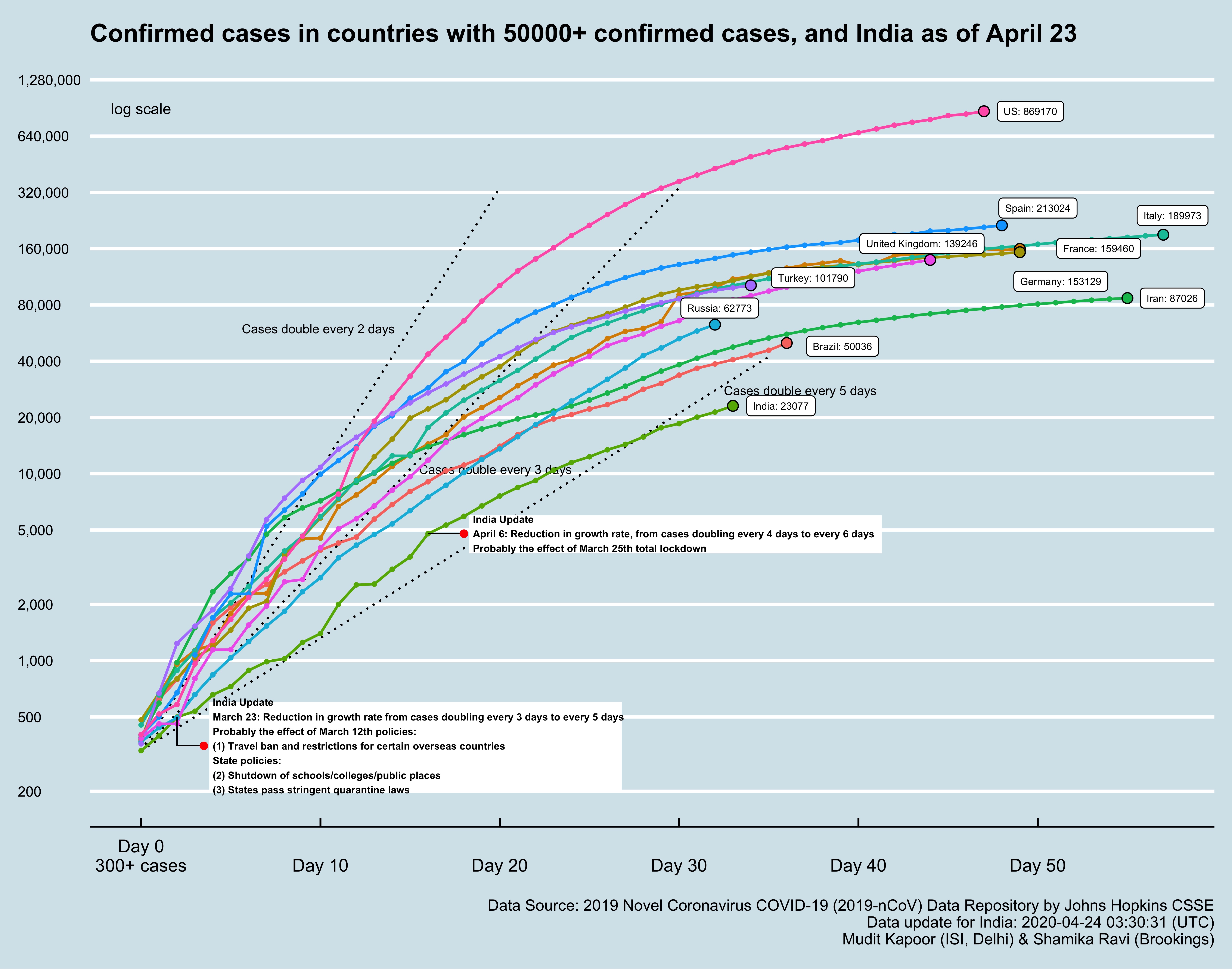 India: March 21
Projections vs Actual from 25th March, 2020
Courtesy: Kapoor M, R Shamika
K Madan Gopal
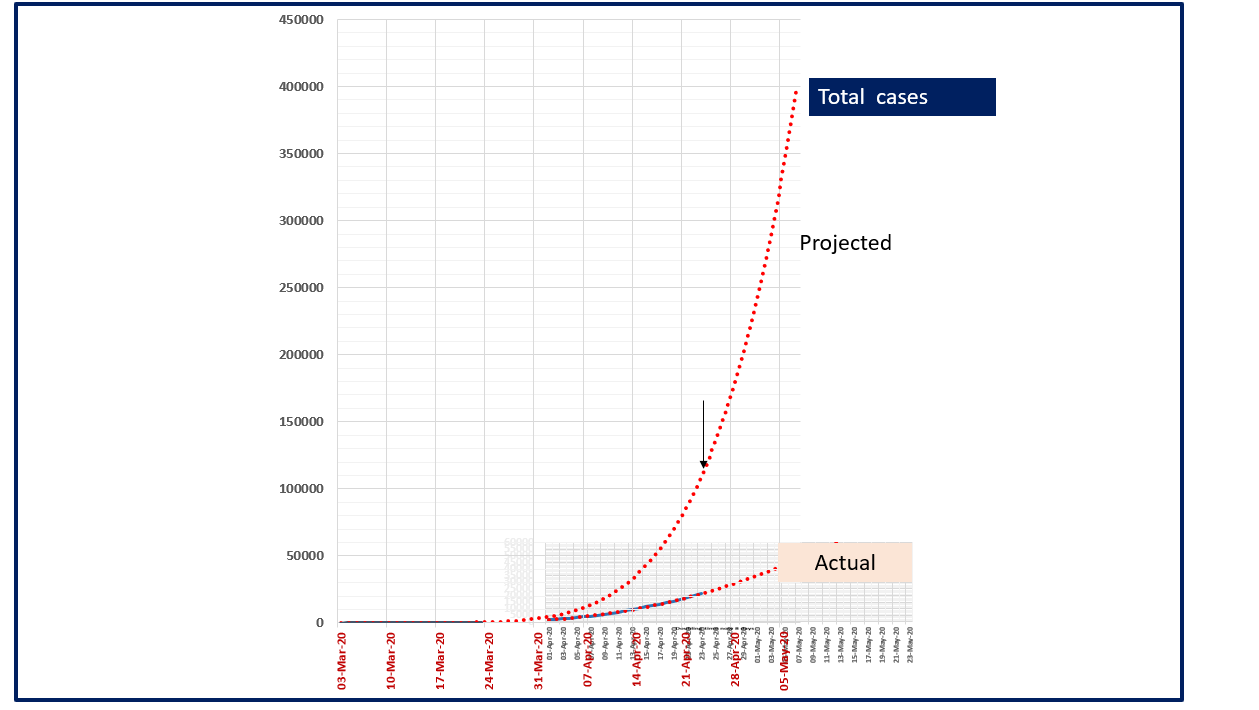 New, Cumulative Cases, Doubling Rate: COVID 19 - India
As on 23.4.2020
Burden: 17.1/1M
Doubling Rate on Moving avr. 3 days
Cumulative cases
New cases/day
Ramji S
Thank you